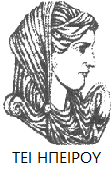 Ελληνική Δημοκρατία
Τεχνολογικό Εκπαιδευτικό Ίδρυμα Ηπείρου
Εμπορικό και Οικονομικό Δίκαιο
Εταιρείες 
Παππά Βιβή
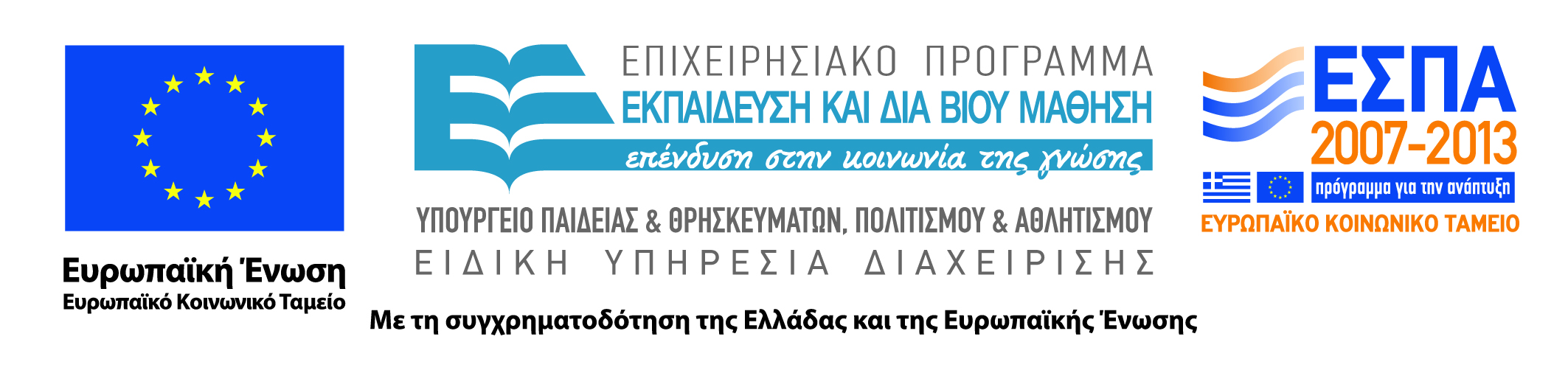 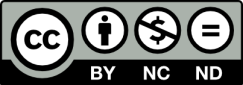 Ανοιχτά Ακαδημαϊκά Μαθήματα στο ΤΕΙ Ηπείρου
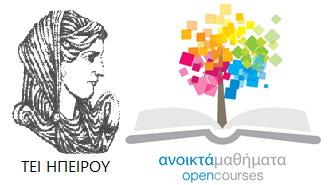 Λογιστικής και Χρηματοοικονομικής
Εμπορικό και Οικονομικό Δίκαιο
Ενότητα 13: Εταιρείες
Τριάρχη Ειρήνη
Πρέβεζα, 2015
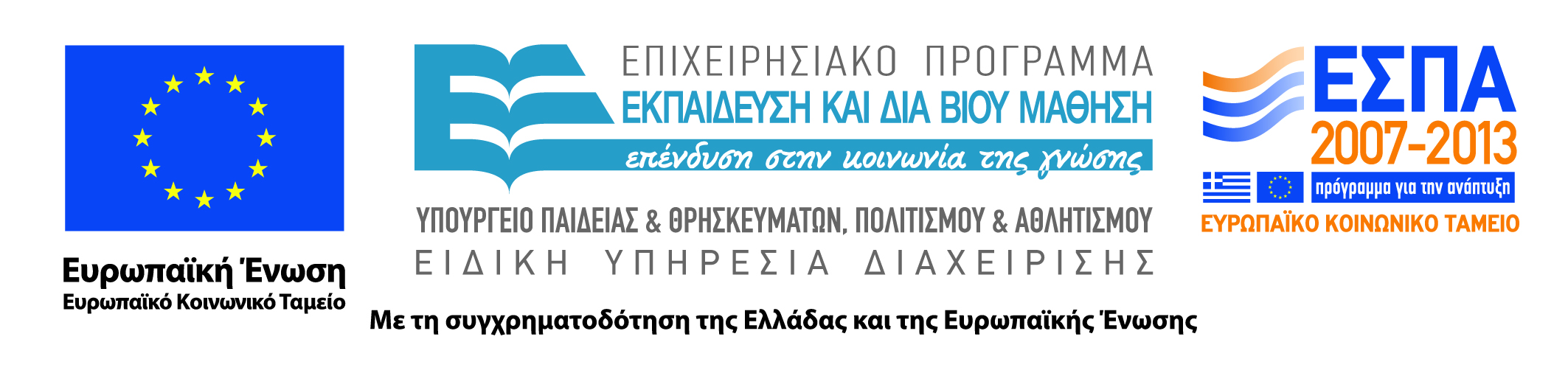 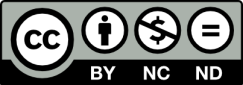 Άδειες Χρήσης
Το παρόν εκπαιδευτικό υλικό υπόκειται σε άδειες χρήσης Creative Commons. 
Για εκπαιδευτικό υλικό, όπως εικόνες, που υπόκειται σε άλλου τύπου άδειας χρήσης, η άδεια χρήσης αναφέρεται ρητώς.
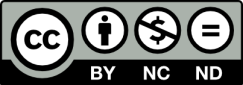 3
Χρηματοδότηση
Το έργο υλοποιείται στο πλαίσιο του Επιχειρησιακού Προγράμματος «Εκπαίδευση και Δια Βίου Μάθηση» και συγχρηματοδοτείται από την Ευρωπαϊκή Ένωση (Ευρωπαϊκό Κοινωνικό Ταμείο) και από εθνικούς πόρους.
Το έργο «Ανοικτά Ακαδημαϊκά Μαθήματα στο TEI Ηπείρου» έχει χρηματοδοτήσει μόνο τη αναδιαμόρφωση του εκπαιδευτικού υλικού.
Το παρόν εκπαιδευτικό υλικό έχει αναπτυχθεί στα πλαίσια του εκπαιδευτικού έργου του διδάσκοντα.
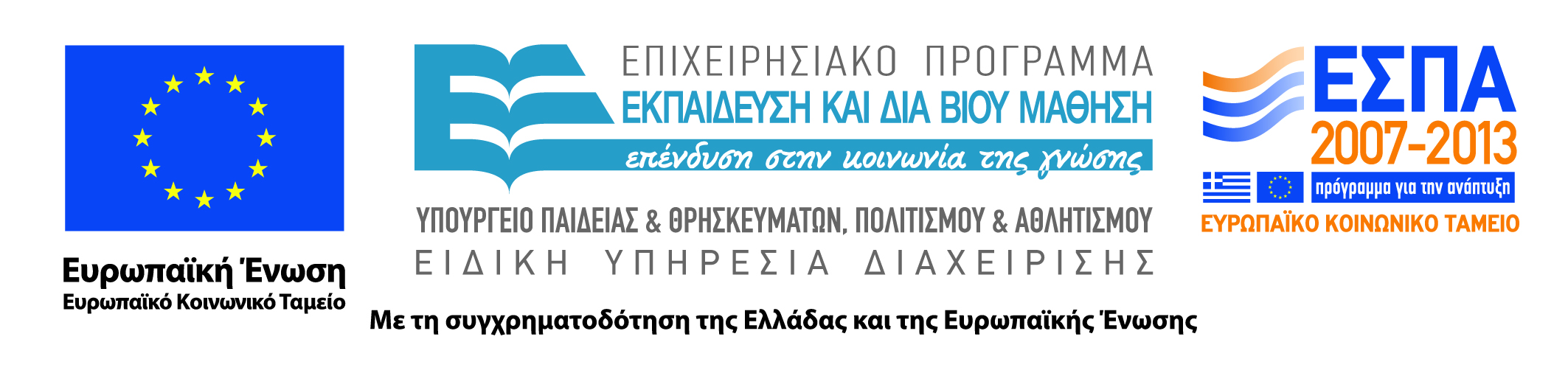 Σκοποί  ενότητας
Στην ενότητα αυτήν θα παρουσιάσουμε τις βασικές μορφές που μπορεί να έχει μια επιχείρηση και τα χαρακτηριστικά που έχει η κάθε μία από αυτές:
Ομόρρυθμη εταιρεία
Ετερόρρυθμη εταιρεία
Εταιρεία Περιορισμένης Ευθύνης
Ανώνυμη Εταιρεία
5
Εταιρείες
Αστική Εταιρία
Εταίροι – υποχρεωμένοι να επιδιώκουν με κοινές εισφορές κοινό σκοπό ιδίως οικονομικό διακρίνονται σε κερδοσκοπικές και μη.
Σύσταση: Εταιρική σύμβαση: ιδρύει την εταιρία, καθορίζει λειτουργία της. Σύμπραξη τουλάχιστον 2 προσώπων. Αρχικά συνάπτεται άτυπα δεν προϋποθέτει την τήρηση διατυπώσεων δημοσιότητας, εκτός αν διαθέτει νομική προσωπικότητα.
6
Εταιρείες
Περιεχόμενο αυτής: Ύπαρξη κοινού σκοπού (οποιοσδήποτε σκοπός, ΟΧΙ εμπορικός, αν είναι οικονομικός αποκτάται νομική προσωπικότητα, αν ασκεί εμπορική δραστηριότητα Θεωρείται ομόρρυθμη) υποχρέωση επιδίωξης κοινού σκοπού, καταβολής εισφοράς. 
 
Ελαττώματα σύμβασης: Άκυρη: λόγο δικαιοπρακτικής ανικανότητας, ενός συμβαλλόμενου, λόγο αντίθεσής του σκοπού στο νόμο, λόγω αθέμιτης δέσμευσης εταίρου ή έλλειψης του απαιτούμενου τύπου
7
Εταιρείες
Ακυρώσιμη: κατά την κατάρτιση ένας ενεργεί κατόπιν ουσιώδους πλάνης απάτης ή απειλής.
Εταιρική ιδιότητα: έννομη σχέση συνδέει τον εταίρο με την εταιρία, στοιχείο της η εταιρική μερίδα (ιδανική μερίδα του κάθε εταίρου στα επιμέρους κοινά αντικείμενα και οικονομική συμμετοχή στην αξία της εταιρικής περιουσίας). 
Μοναδική για κάθε εταίρο. Αποκτάται είτε με τη σύμπραξη ή με την είσοδο μετά τη σύσταση. Για την είσοδο απαιτείται σύμβαση μεταξύ αυτού και των εταίρων και τροποποίηση της εταιρικής σύμβασης.
8
Εταιρείες
Μεταβίβαση: αναγκαία η τροποποίηση της σύμβασης όπου θα αναφέρεται η μεταβίβαση που έγινε. Η ευθύνη του νέου εκτείνεται και στα πριν μεταβίβασης εταιρικά χρέη. 
Απώλεια επέρχεται για γενικούς λόγους, και για ειδικούς που αφορούν τον εταίρο ή με τη μεταβίβαση εταιρικής ιδιότητας. 
Έξοδος επέρχεται με θάνατο, πτώχευσή του ή υποβολή του σε δικαστική συμπαράσταση. 
Μπορεί να επιφέρει λύση όμως μπορεί με ρήτρα στο καταστατικό η εταιρία να συνεχιστεί μεταξύ των άλλων.
9
Εταιρείες
Αποκλεισμός: ύπαρξη σπουδαίου λόγου, υποβολή αίτησης στο αρμόδιο δικαστήριο, τελεσίδικη δικαστική απόφαση.
 
Υποχρεώσεις εταίρων: καταβολή εισφοράς, υποχρέωση πίστεως, διαχείρισης και εκπροσώπησης, επιδίωξη κοινού σκοπού.
 
Δικαιώματα: Προσωπικά: Διαχείρισης κ εκπροσώπησης, ψήφου, Πληροφόρησης κ Ελέγχου εταιρικών υποθέσεων, Περιουσιακά: δικαίωμα Συμμετοχής στα κέρδη, στο προϊόν εκκαθάρισης, κ δικαίωμα Απολήψεως.
10
Εταιρείες
Διοίκηση εταιρίας: υπάγονται κάθε είδους πράξεις. Περιλαμβάνονται όλες οι δραστηριότητες που σχετίζονται με τη λήψη αποφάσεων, σύναψη συμβάσεων, δικαστική εκπροσώπηση, διοίκηση κ διάθεση εταιρικής περιουσίας.
Διαχείριση: Αφορά στις σχέσεις που αναπτύσσονται στο εσωτερικό της εταιρίας. 
Συλλογική διαχείριση, Διαχείριση κατά πλειοψηφία, Διαχείριση από ειδικά διοριζόμενους γι αυτό το σκοπό εταίρους (οι υπόλοιποι αποκλείονται από τη διαχείριση των υποθέσεων), Ατομική διαχείριση (ανάθεση διαχείρισης με την έννοια ότι κάθε ένας θα μπορεί να ενεργεί μόνος, οι υπόλοιποι διατηρούν το δικαίωμα εναντίωσης)
Ευθύνη εταίρων: ευθύνονται για την επιμέλεια που επιδεικνύουν στις δικές τους υποθέσεις. Σε εταιρία χωρίς νομική προσωπικότητα, ευθύνονται για τα εταιρικά χρέη όχι μόνο με την εταιρική τους μερίδα αλλά κ με την περιουσία τους.
11
Εταιρείες
Λύση: Αν πρόκειται για εταιρία χωρίς εταιρική περιουσία επιφέρει την άμεση περάτωση. Λόγοι λύσης: Πάροδος χρόνου διάρκειας, τακτική/έκτακτη καταγγελία (τακτική – εταιρία αορίστου χρόνου, έκτακτη – εταιρία ορισμένου χρόνου), εκπλήρωση ή αδυναμία εκπλήρωσης του σκοπού, Θάνατος εταίρου (είναι δυνατή η σύναψη συμφωνιών, οι οποίες επιτρέπουν τη συνέχιση της εταιρίας) δικαστική συμπαράσταση, πτώχευση.
 
Εκκαθάριση: η εταιρία εξακολουθεί να υπάρχει αν το απαιτούν οι ανάγκες ή ο σκοπός εκκαθάρισης. Εξοφλούνται χρέη εταίρων έναντι τρίτων, ρυθμίζονται τα χρέη μεταξύ εταίρων επιστρέφονται οι εισφορές.
12
Εταιρείες
Ομόρρυθμη Εταιρία
Ανήκει στις εμπορικές εταιρίες, διαθέτει νομική προσωπικότητα δηλ. είναι υποκείμενο δικαιωμάτων και υποχρεώσεων. Εταιρία προσωπική με έντονο προσωπικό δεσμό. 
Εταιρία εμπορική – αποκτά εμπορική ιδιότητα με την άσκηση εμπορικών ράξεων κατά επάγγελμα, προσδίδεται στους ομόρρυθμους η ιδιότητα του εμπόρου. 
Έχει δική της περιουσία δικαιοπρακτεί ή αδικοπρακτεί δια των αρμόδιων για την εκπροσώπηση της. 
Ευθύνη εταίρων: απεριόριστη, εις ολόκληρον.
13
Εταιρείες
Ειδική βραχυπρόθεσμη 5ετή παραγραφή για τις απαιτήσεις δανειστών κατά εταίρων σε περίπτωση λύσης ή αποχώρησης εταίρου. 
Απαιτείται ύπαρξη απαιτήσεων δανειστών κατά εταίρων, λύση εταιρίας κ αφετηρία παραγραφής η δημοσίευση της λύσης ή η αποχώρηση εταίρου.
Εταιρική Σύμβαση: προσώπων που αναλαμβάνουν να με κοινές εισφορές κοινό εμπορικό σκοπό, πρέπει να συνίσταται στη διενέργεια εμπορικών πράξεων.
Συνήθως η σύσταση γίνεται με ιδιωτικό έγγραφο το καταστατικό κ περιέχει τους βασικούς όρους λειτουργίας. Το περιεχόμενο του έχει τα πλήρη ονοματεπώνυμα εταίρων, ιδιότητα και κατοικία τους επωνυμία εταιρίας, τυχόν διαχειριστές, το κεφάλαιο, το ποσοστό συμμετοχής των εταίρων και τη διάρκεια.
14
Εταιρείες
Τα ουσιώδη στοιχεία του είναι:
1. Τα πλήρη ονόματα των εταίρων, 2. Συμφωνία υποχρέωσης επιδίωξης κοινού σκοπού – πρέπει να προκύπτει ως υποχρέωση και ΟΧΙ απλά ως δικαίωμα
3. Επωνυμία: το όνομα που το νομικό πρόσωπο εμφανίζεται στις συναλλαγές, δε χρειάζεται να αναφέρει όλα τα ονόματα μα προσθήκη χαρακτηρισμού. Πρέπει να σχηματίζεται βάσει της αρχής αλήθειας (μόνο ονόματα εταίρων), της αρχής της διάρκειας (να συνεχίσει να λειτουργεί με την ίδια επωνυμία), την αρχή της ενότητας (ανάγκη εμφάνισης με μια επωνυμία για να μη υπάρχει αμφιβολία για την ταυτότητα)
4. Υποχρέωση καταβολής εισφορών: παροχή χρημάτων πραγμάτων, άυλων αγαθών, εργασία χωρίς αμοιβή, ακόμα και απλή συμμετοχή με την έννοια της φερεγγυότητας. Οι εισφορές να είναι κοινές.
15
Εταιρείες
Εταιρική Ιδιότητα: αποκτάται με συμμετοχή στη σύναψη σύμβασης ή μετά τη σύσταση της εταιρίας αν το επιτρέπει το καταστατικό μέσω ομόφωνης απόφασης. Είναι αμεταβίβαστη εκτός αν υπάρχει σχετική ρήτρα. 
Η μεταβίβαση της αποτελεί εκποιητική δικαιοπραξία μεταξύ μεταβιβάζοντος και αποκτώντος. Η εταιρική συμμετοχή είναι ακατάσχετη. 
Η απώλεια της εταιρικής ιδιότητας γίνεται α) με λύση και εκκαθάριση της εταιρίας (απαιτείται όμως και η παύση της νομικής προσωπικότητας), β) αποχώρηση εταίρου (μόνο αν προβλέπεται απ’ το καταστατικό ή αν συμφωνούν όλοι οι εταίροι) γ) αποκλεισμός εταίρου (προϋπόθεση να υπάρχει σπουδαίος λόγος, ομόφωνη αίτηση προς το δικαστήριο, έκδοση τελεσίδικης δικαστικής απόφασης) δ) χρέη νεοεισερχόμενου εταίρου, στ) θάνατος, πτώχευση
16
Εταιρείες
Δικαιώματα:
Προσωπικά:
1. Συμμετοχή στη λήψη αποφάσεων
2. Ψήφου
3. Ελέγχου και πληροφόρησης – για τη πορεία των εταιρικών υποθέσεων, των βιβλίων
4. Πληροφοριών λογοδοσίας: αφορά τη διαχείριση των εταιρικών υποθέσεων από τους
εταίρους, οι οποίοι έχουν αναλάβει τα σχετικά καθήκοντα
17
Εταιρείες
Περιουσιακά:
1. Συμμετοχή στα κέρδη – η συμφωνία που κάποιος αποκλείεται από τα κέρδη χωρίς όμως να του δίνεται κάποιο άλλο είδος ωφέλειας είναι άκυρη
2. Απολήψεως : δεν παρέχεται ρητά από το νόμο αλλά από το καταστατικό ώστε να αντιμετωπιστούν οι βιοτικές ανάγκες των εταίρων, έχει την έννοια προκαταβολής μέρους των κερδών
3. Συμμετοχή στο προϊόν εκκαθάρισης: το υπόλοιπο μετά τη λύση της εταιρίας διανέμεται κατά λόγο μερίδας. Προϊόν εκκαθάρισης είναι η περιουσία που απομένει
18
Εταιρείες
Υποχρεώσεις:
1. Εισφοράς
2. Πίστεως: υποχρεωμένος να απέχει από οποιαδήποτε πράξη, η οποία αντιτίθεται στον
εταιρικό σκοπό
3. Διοικητικής φύσεως: να συμμετέχουν στη διοίκηση – συνυφασμένη με τα δικαιώματα
ψήφου ελέγχου και πληροφόρησης
19
Εταιρείες
Μετατροπή: 2 είδη: Καταχρηστικός Μετασχηματισμός: λύεται και εκκαθαρίζεται και στη θέση της ιδρύεται άλλη νέου τύπου, Κατά κυριολεξία Μετασχηματισμός: μεταβάλλεται ο νομικός τύπος κατόπιν τροποποίηση του καταστατικού.
Προϋποθέσεις μετατροπής σε Ε.Π.Ε. (Α.Ε.):
1. Ομόφωνη απόφαση
2. Η απόφαση να περιβληθεί στον τύπο του συμβολαιογραφικού εγγράφου και να περιέχει το ελάχιστο περιεχόμενο καταστατικού Ε.Π.Ε (Α.Ε.)
3. Αποτίμηση περιουσίας
4. Τήρηση διατυπώσεων δημοσιότητας ( και 5. έγκριση απόφασης από τη διοίκηση για Α.Ε.)
20
Εταιρείες
Προϋποθέσεις συγχώνευσης:
Α) ομόφωνη απόφαση συγχωνευμένων εταιριών Β) σύμβαση συγχώνευσης και
Γ) υποβολή αυτής στη δημοσιότητα
Λύση Εταιρίας: Επέρχεται με την πάροδο του χρόνου για τον οποίο έχει συσταθεί. Επιφέρεται και με εκπλήρωση του στόχου ή ανέφικτο πραγματοποίησης, ομόφωνη απόφαση των εταίρων, θάνατος εταίρου ή κήρυξη σε πτώχευση αυτής ή εταίρου. Συχνός λόγος είναι και η καταγγελία της. Η λύση δεν συνεπάγεται και εξαφάνιση καθώς το στάδιο εκκαθάρισης θεωρείται υποχρεωτικό. Είναι δυνατή και η αναβίωση της υπό ορισμένες προϋποθέσεις.
21
Εταιρείες
Εκκαθάριση: Η εταιρία συνεχίζει να υφίσταται μέχρι την ολοκλήρωση της εκκαθάρισης. Σκοπός της η ικανοποίηση εταιρικών δανειστών, η εξόφληση εταιρικών χρεών και η απόδοση εισφορών. Τη διαχείριση της αναλαμβάνουν οι εκκαθαριστές που είναι είτε όλοι οι εταίροι είτε το πρόσωπο που έχει διοριστεί.
22
Εταιρείες
Ετερόρρυθμη: Προσωπική μικτή εταιρία με νομική προσωπικότητα όσον αφορά τους ομόρρυθμους και χαρακτηριστικά κεφαλαιουχικών όσον αφορά τους ετερόρρυθμους. Στην εταιρική επωνυμία δεν πρέπει να υπάρχουν ετερόρρυθμοι γιατί ενέχει κίνδυνος να παραπλανηθούν οι τρίτοι.
 
Νομική θέση ετερόρρυθμου:
Προς τα έσω: ο νόμος χαρακτηρίζει τον ετερόρρυθμο εταίρο ως απλό χρηματοδότη, που βαρύνεται με τις ίδιες υποχρεώσεις και δικαιώματα του ομόρρυθμου
23
Εταιρείες
Προς τα έξω: δεν μπορεί να προβεί σε πράξεις διαχειρίσεως. Σκοπός η αποφυγή δημιουργίας στους τρίτους της ψευδούς εντυπώσεως ότι είναι ομόρρυθμος. Αποκλείεται μόνο από τη εκπροσώπηση και όχι από τη εσωτερική διαχείριση που είναι όχι μόνο ατομικό δικαίωμα αλλά και υποχρέωσή του.
Ευθύνη ετερόρρυθμου που δεν έχει καταβάλει εταιρική εισφορά: είναι άμεση πρωτογενείς και εις ολόκληρον με όλη την περιουσία του, όχι απεριόριστα αλλά μέχρι την αξία της οφειλόμενης εισφοράς του.
24
Εταιρείες
Ε.Π.Ε.: 
Με νομική προσωπικότητα, κεφάλαιο διαιρεμένο σε μερίδια μη δυνάμενα να ενσωματωθούν σε μετοχές. 
Κύριο χαρακτηριστικό ο συνδυασμός προσωπικών και κεφαλαιουχικών στοιχείων.
Προσωπικά: αριθμός εταίρων, δυνατότητα αποκλεισμού, δικαίωμα εξόδου, δυνατότητα μεταβίβασης των εταιρικών μεριδίων, δικαίωμα διαχείρισης κ εκπροσώπησης.
Κεφαλαιουχικά: έλλειψη ευθύνης των εταίρων για τις εταιρικές υποχρεώσεις, δυνατότητα μεταβίβασης των εταιρικών μεριδίων, μη λύση της εκτός αν ορίζεται στο καταστατικό.
25
Εταιρείες
Βασική διαφορά με αε: απαγόρευση ενσωμάτωσης εταιρικών μεριδίων σε μετοχές, στην ΕΠΕ δεν υπάρχει κρατική εποπτεία
 
Σύσταση: το καταστατικό καταρτίζεται μόνο με συμβολαιογραφικό έγγραφο με τουλάχιστον 2 πρόσωπα που πρέπει να έχουν την ικανότητα για εμπορικές πράξεις
 
Προϋποθέσεις: 
1. Σύναψη εταιρικής σύμβασης, 
2. Καταβολή και κάλυψη εταιρικού κεφαλαίου, 
3. Τήρηση διατυπώσεων δημοσιότητας
26
Εταιρείες
Περιεχόμενο:  
α) όνομα, επώνυμο, επάγγελμα, κατοικία, ιθαγένεια,  
β) εταιρική επωνυμία καθορίζεται από το νόμο και σχηματίζεται από ονόματα εταίρων ή το αντικείμενο της εταιρικής επιχείρησης,  
γ) έδρα κ σκοπό, 
δ) ιδιότητα,  
ε) κεφάλαιο, μερίδα συμμετοχής, βεβαίωση ιδρυτών για καταβολή κεφαλαίου,
στ) αντικείμενο εισφορών σε είδος, όνομα εισφέροντος, σύνολο αξίας εισφορών,  ζ) διάρκεια εταιρίας
Τμηματική καταβολή του κεφαλαίου δεν επιτρέπεται.
27
Εταιρείες
Διατυπώσεις δημοσιότητας: κατάθεση αντιγράφου καταστατικού στο Πρωτοδικείο, καταχώρηση στο Μητρώο ΕΠΕ δημοσίευση στο Τεύχος ΑΕ κ ΕΠΕ
 
Εταιρικό κεφάλαιο: αφηρημένη μαθηματική ποσότητα αναγράφεται στο καταστατικό περιγράφει σύνολο περιουσιακών στοιχείων που πρέπει να τεθούν και να παραμείνουν στη διάθεση της εταιρίας. 
Διαφέρει από τη εταιρική περιουσία η οποία μεταβάλλεται. Ταυτίζονται στη σύσταση της εταιρίας και την καταβολή των εισφορών.
28
Εταιρείες
Διαιρείται σε ίσα εταιρικά μερίδια που αποτελούν και τη μερίδα συμμετοχής στην εταιρεία. Εταιρικό μερίδιο: ελάχιστο ποσοστό συμμετοχής διέπεται από τις αρχές της ισότητας αδιαίρετου κ μεταβιβαστού
 
Αποθεματικό: λογιστικό μέγεθος που εμφανίζεται στο παθητικό της εταιρείας κ προσαυξάνει τα ίδια κεφάλαια της. Κάθε χρόνο πρέπει να αφαιρεί το 1/20 από τα καθαρά κέρδη για το σχηματισμό του τακτικού αποθεματικού. Σκοπός δημιουργίας η κάλυψη τυχόν ζημιών κατά το τέλος κάθε εταιρικής χρήσης. Η παράλειψη σχηματισμού τακτικού αποθεματικού καθιστά τον ισολογισμό παράνομο.
29
Εταιρείες
Εταιρική Ιδιότητα: Κατά πρωτότυπο τρόπο: με την ανάληψη εταιρικών μεριδίων κατά τη σύσταση της ή κατά την αύξηση του κεφαλαίου. Κατά παράγωγο τρόπο: με απόκτηση εταιρικών μεριδίων μετά από μεταβίβαση.
 
Υποχρεώσεις εταίρων:
Προσωπικής φύσεως: Πίστεως
Περιουσιακής: Εισφοράς, Συμπληρωματικών εισφορών, Παρεπόμενων παροχών Δικαιώματα:
Περιουσιακής: Στη διανομή κερδών, προτιμήσεως (έχει το δικαίωμα να προτιμηθεί στην ανάληψη νέων μεριδίων από την αύξηση κεφαλαίου.),
30
Εταιρείες
Στο προϊόν εκκαθάρισης Διοικητικής: Διαχείρισης κ εκπροσώπησης, συμμετοχής στη συνέλευση, ψήφου, ελέγχου κ παροχής πληροφοριών, Λοιπά δικαιώματα (σύγκλησης τακτικής συνέλευσης σε περίπτωση αδράνειας διαχειριστών, έγερσης εταιρικής αγωγής κατά διαχειριστών, προσβολής αποφάσεων της συνέλευσης), Δικαιώματα μειοψηφίας (να ζητηθεί ανάκληση εκκαθαριστών, δικαστικής λύσης της εταιρείας)
 
Ευθύνη: Απέναντι στην εταιρία για τη μη εκπλήρωση εταιρικών υποχρεώσεων. Απέναντι στους εταιρικούς δανειστές οι υπαίτιοι ευθύνονται απεριόριστα και εις ολόκληρων απέναντι στους τρίτους.
31
Εταιρείες
Έξοδος εταίρου: πρέπει να συντρέχουν ορισμένες προϋποθέσεις: ύπαρξη σπουδαίου λόγου διαπλαστική απόφαση του μονομελούς Πρωτοδικείου. Σε περίπτωση που το καταστατικό της εταιρείας δεν εξαρτά την έξοδο του εταίρου από τη ύπαρξη σπουδαίου λόγου ο εταίρος μπορεί να ασκήσει δικαίωμα με απλή δήλωσή του προς την εταιρεία.
 
Αποκλεισμός: Προϋποθέσεις: ύπαρξη σπουδαίου λόγου, λήψη απόφασης στη συνέλευση, διαπλαστική δικαστική απόφαση μετά από αίτηση! Αρμόδιο το Πολυμελές Πρωτοδικείο
Συνέλευση των εταίρων: Ανώτατο όργανο αποφασίζει για κάθε εταιρική υπόθεση, διακρίνεται σε τακτική έκτακτη και εξαιρετική. Απαιτείται πλειοψηφία για τη συγκρότηση συνέλευσης κ τη λήψη αποφάσεων.
32
Εταιρείες
Υποχρεώσεις κ δικαιώματα διαχειριστών: πρέπει να καταβάλουν την απαιτούμενη στις συναλλαγές επιμέλεια, να τηρούν τα απόρρητα, απαγορεύεται η άσκηση πράξεων ανταγωνισμού της εταιρείας. Φέρουν δικαίωμα αμοιβής.
 
Ευθύνη: ευθύνονται σε αποζημίωση κ εις ολόκληρον έναντι της εταιρίας, κάθε εταίρου κ τρίτων για τις παραβάσεις του νόμου κ του καταστατικού ή πταίσμα που διαπράττουν κατά τη διαχείριση των εταιρικών υποθέσεων
33
Εταιρείες
Ανώνυμη εταιρία
Εμπορική κεφαλαιουχική εταιρία με νομική προσωπικότητα. 
Για τα χρέη της ευθύνεται μόνο η ίδια με την περιουσία της το δε κεφάλαιο της είναι διαιρεμένο σε ίσα μερίδια, τις μετοχές. Ιδρύεται με συμβολαιογραφικό έγγραφο.
34
Εταιρείες
Χαρακτηριστικά:
1. Κεφαλαιουχική, με νομική προσωπικότητα
2. Ιδρύεται με δικαιοπραξία για επίτευξη σκοπού
3. Ο νόμος έχει δημιουργήσει σύστημα που αποβλέπει στην εξασφάλιση της καταβολής και διατήρησης τόσης εταιρικής περιουσίας όσης αντιστοιχεί στο μετοχικό κεφάλαιο
4. Εμπορική, κατά το τυπικό σύστημα
5. 3 Αρχές αναγκαστικού δικαίου για τη νομική θέση του μετόχου: α) η εξουσία διαχείρισης και εκπροσώπησης δεν μπορεί να αναχθεί σε μετοχικό δικαίωμα, β) αρχή ελλείψεως υποχρεώσεων που να απορρέουν από την μετοχική σχέση
35
Εταιρείες
Περιεχόμενο καταστατικού: Σκοπός, Επωνυμία, Έδρα, Διάρκεια,, Ύψος και τρόπος καταβολής εταιρικού κεφαλαίου,, Ατομικά στοιχεία των προσώπων που υπέγραψαν το καταστατικό,, Είδος, αριθμός, ονομαστική αξία, έκδοση μετοχών
 
Μετοχικό κεφάλαιο: απαραίτητο στοιχείο. Είναι το άθροισμα της αξίας των εισφορών των μετόχων (σταθερό). Αντίθετα η εταιρική περιουσία έχει τα περιουσιακά στοιχεία της εταιρίας (μεταβλητό).
Διατήρηση εταιρικής περιουσίας: νοείται το ποσό που αντιστοιχεί στο εταιρικό κεφάλαιο και το οποίο δεν μπορεί να διατεθεί στους μετόχους γιατί είναι δεσμευμένο.
36
Εταιρείες
Για να επιτευχθεί αυτό υπάρχουν κάποιες διατάξεις: α) απαγόρευση έκδοσης μετοχών κάτω από το άρτιο – την κατώτερη αξία των μετοχών β) απαγόρευση απόκτησης ίδιων μετοχών από την εταιρία, γ) πρόβλεψη κατώτατου ορίου του κεφαλαίου, δ) υποχρέωση συνολικής κάλυψης του κεφαλαίου, ε) διανομή κερδών, στ) διανομή προϊόντος εκκαθάρισης
 
Συγκέντρωση μετοχικού κεφαλαίου: Κάλυψη: υποχρέωση καταβολής εισφοράς, Καταβολή: εκπλήρωση της υποχρέωσης καταβολής της εισφοράς. Α) Άμεση ή ολική: καταβολή κεφαλαίου στο 1ο δίμηνο, Β) Μερική: διευκόλυνση στη συγκέντρωση του ποσού και στη δυνατότητα καταβολής του ποσού αυτού σε χρόνο μεταγενέστερο της σύστασης ή αύξησης του κεφαλαίου.
37
Εταιρείες
Όργανα
ΓΕΝΙΚΗ ΣΥΝΕΛΕΥΣΗ ΑΕ
Αρμοδιότητες Γενικής Συνέλευσης:
1. Τροποποίηση καταστατικού, 2. Συγκρότηση άλλων εταιρικών οργάνων, 3. Έγκριση ισολογισμού
4. Διάθεση ετήσιων κερδών, 5. Συγχώνευση διάσπαση μετατροπή, παράταση, διάλυση εταιρίας
6. Διορισμός εκκαθαριστών, 7. Έγερση εταιρικής αγωγής κατά των μελών του Δ.Σ. και απαλλαγή των μελών του Δ.Σ. και των ελεγκτών από οποιαδήποτε ευθύνη αποζημίωσης της εταιρίας,
8. Χορήγηση αμοιβής ή αποζημίωσης σε μέλη, 9. Προηγούμενη έγκριση διοικητικής συνέλευσης για τη σύνοψη από το Δ.Σ. ορισμένωνπράξεων
38
Εταιρείες
Τακτική: Η Γ.Σ. που συνέρχεται στην έδρα της εταιρίας τουλάχιστον μια φορά για κάθε εταιρική χρήση και αποφασίζει για
α) έγκριση ισολογισμού διάθεση κερδών
β) απαλλαγή μελλών Δ.Σ. και ελεγκτών από ευθύνη αποζημίωσης
γ) ορισμός ελεγκτών
δ) εκλογή οριστικού Δ.Σ.
ε) έγκριση χορήγησης αμοιβής ή αποζημίωσης στα μέλη του Δ.Σ.
Έκτακτη: τη συγκαλεί τοΔΣ όταν συντρέχει κάποια από τις περιπτώσεις: α)όταν κρίνει το δς ότι απαιτείται απόφαση σε θέμα, β) όταν το ζητήσει η μειοψηφία των μετόχων που εκπροσωπεί το 1/20 του κεφαλαίου, γ)όταν το ζητήσουν οι ελεγκτές.
39
Εταιρείες
Συνήθης: βρίσκεται σε απαρτία όταν παρίστανται το 1/5 τουλάχιστον των μετόχων του κεφαλαίου, οι αποφάσεις της λαμβάνονται με την απόλυτη πλειοψηφία των ψήφων.
 
Εξαιρετική-καταστατική: Αποφασίζει για: α) μεταβολή εθνικότητας της εταιρίας, β) μεταβολή αντικειμένου επιχείρησης, γ) αύξηση υποχρεώσεων μετόχων, δ) αύξηση μείωση μετοχικού κεφαλαίου, ε)έκδοση δανείου δι’ ομολόγων, στ) μεταβολή τρόπου διάθεσης των κερδών, ζ) συγχώνευση, διάσπαση, μετατροπή, αναβίωση, παράταση της διάρκειας κ διάλυση της εταιρίας, η)παροχή ή ανανέωση εξουσίας του δς για την αύξηση κεφαλαίου ή έκδοση ομολογιακού δανείου.
40
Εταιρείες
Λόγοι σύγκλισης Γ.Σ. όταν:
Α) το Δ.Σ. κρίνει ότι απαιτείται συνέλευση για το θέμα
Β) η μειοψηφία των μετόχων που έχει το 1/20 του εταιρικού κεφαλαίου
Γ) το ζητήσουν οι ελεγκτές
Δ) τα κεφάλαια της εταιρίας γίνουν κατώτερα από το μισό του μετοχικού κεφαλαίου
Συνήθης Γενική Συνέλευση: είναι σε απαρτία όταν παρίστανται ή αντιπροσωπεύονται μέτοχοι που εκπροσωπούν το 1/5 τουλάχιστον του καταβλημένου εταιρικού κεφαλαίου. Οι αποφάσεις της λαμβάνονται με την πλειοψηφία των ψήφων.
41
Εταιρείες
ΔΙΟΙΚΗΤΙΚΟ ΣΥΜΒΟΥΛΙΟ ΑΕ
 
Όργανο που διευθύνει και εκπροσωπεί την ΑΕ, δεσμεύει με τις αποφάσεις του το νομικό πρόσωπο της εταιρίας, είναι συλλογικό όργανο με απεριόριστη εξουσία εκπροσώπησης και διαχείρισης, απαρτίζεται από 3 τουλάχιστον μέλη, δεν απαιτείται να είναι μέτοχοι και έχουν μέγιστη 6ετή θητεία. 
Η ΓΣ αποφασίζει για τη συγκρότησή του με συνήθη απαρτία και πλειοψηφία. Κάθε πρόσωπο εφόσον μπορεί νομικά να κάνει δικαιοπραξίες μπορεί να εκλεγεί μέλος του ΔΣ.
42
Εταιρείες
Εξαιρέσεις από την αρχή ότι τα μέλη του ΔΣ εκλέγονται από τη γενική συνέλευση: 
α) δυνατότητα διορισμού των μελών του ΔΣ χωρίς εκλογή αυτών από τη ΓΣ εφόσον το προβλέπει το καταστατικό, 
β) πριν την οριστική εκλογή των μελλών του ΔΣ το καταστατικό ορίζει τα πρώτα μέλη, που θα είναι επιφορτισμένα μέχρι την πρώτη τακτική συνέλευση, 
γ) Σε περίπτωση θανάτου παραίτησης ή έκπτωσης μέλους μπορεί να εκλέξει προσωρινό σύμβουλο που ασκεί τα καθήκοντά του ως το πέρας της θητείας του μέλους που αντικαθιστά. 
Δ 1) έλλειψη διοικήσεως: αν δεν έχουν διοριστεί τα μέλη του ΔΣ ή δεν μπορούν να ασκήσουν τα καθήκοντά τους, Δ 2) σύγκρουση συμφερόντων: όταν μέλος έχει αντίθετο προσωπικό συμφέρον αναφορικά με εταιρική υπόθεση. 
Και στις 2 περιπτώσεις αρμόδιο να διορίσει ΔΣ είναι το Μονομελές Πρωτοδικείο. Η θητεία του πάθει με την εκλογή νέου τακτικού ΔΣ.
43
Βιβλιογραφία
Αλεξανδρίδου Ελ., Δίκαιο εμπορικών εταιρειών, Δίκαιο & Οικονομία 2007. 
Αντωνόπουλος Β., Δίκαιο προσωπικών εταιρειών, Εκδόσεις Σάκκουλα 2007. 
Αντωνόπουλος Β., Δίκαιο Α.Ε. και Ε.Π.Ε., Εκδόσεις Σάκκουλα 2009. Κιάντου-Παμπούκη Αλ., Δίκαιο αξιογράφων, Εκδόσεις Σάκκουλα 1997. 
Μούζουλας Σ., Διοικητικό Συμβούλιο Ανώνυμης Εταιρίας-Νομολογία 1920-91(Νομική Βιβλιοθήκη 1995) 
Παπαγιάννης Ιωάν., Δίκαιο εμπορικών εταιρειών, Εκδόσεις Σάκκουλα 2011. 
Ρόκας Ν., Εμπορικές Εταιρίες, Νομική Βιβλιοθήκη 2012.
Ρόκας Ν., Αξιόγραφα, Νομική Βιβλιοθήκη 2012.
Σινανιώτη Αρ., Εμπορικό δίκαιο τ.2, Αντ. Ν. Σάκκουλας 2004. 
Τριανταφυλλάκης Γ., Εισαγωγή στο δίκαιο των αξιογράφων, Νομική Βιβλιοθήκη 2008. 
Συλλογή Διαφόρων, Το Δίκαιο της Εταιρίας Περιορισμένης Ευθύνης(Νομική Βιβλιοθήκη 1994)
Σημείωμα Αναφοράς
Παππά Π. (2015) Εμπορικό και Οικονομικό Δίκαιο. ΤΕΙ Ηπείρου. Διαθέσιμο από:
http://oc-web.ioa.teiep.gr/OpenClass/courses/LOGO125/
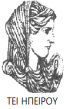 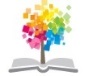 45
ΔΙΑΤΑΡΑΧΕΣ ΦΩΝΗΣ, Ενότητα 0, ΤΜΗΜΑ ΛΟΓΟΘΕΡΑΠΕΙΑΣ, ΤΕΙ ΗΠΕΙΡΟΥ - Ανοιχτά Ακαδημαϊκά Μαθήματα στο ΤΕΙ Ηπείρου
Σημείωμα Αδειοδότησης
Το παρόν υλικό διατίθεται με τους όρους της άδειας χρήσης Creative Commons Αναφορά Δημιουργού-Μη Εμπορική Χρήση-Όχι Παράγωγα Έργα 4.0 Διεθνές [1] ή μεταγενέστερη. Εξαιρούνται τα αυτοτελή έργα τρίτων π.χ. φωτογραφίες, Διαγράμματα κ.λ.π., τα οποία εμπεριέχονται σε αυτό και τα οποία αναφέρονται μαζί με τους όρους χρήσης τους στο «Σημείωμα Χρήσης Έργων Τρίτων».
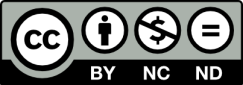 Ο δικαιούχος μπορεί να παρέχει στον αδειοδόχο ξεχωριστή άδεια να  χρησιμοποιεί το έργο για εμπορική χρήση, εφόσον αυτό του  ζητηθεί.
[1]
http://creativecommons.org/licenses/by-nc-nd/4.0/deed.el
Τέλος Ενότητας
Επεξεργασία: Βαφειάδης Νικόλαος
Πρέβεζα, 2015
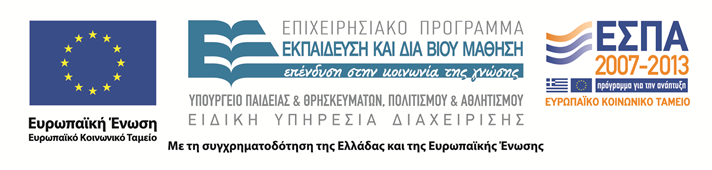 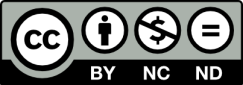 Σημειώματα
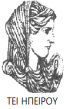 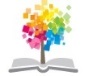 48
ΔΙΑΤΑΡΑΧΕΣ ΦΩΝΗΣ, Ενότητα 0, ΤΜΗΜΑ ΛΟΓΟΘΕΡΑΠΕΙΑΣ, ΤΕΙ ΗΠΕΙΡΟΥ - Ανοιχτά Ακαδημαϊκά Μαθήματα στο ΤΕΙ Ηπείρου
Διατήρηση Σημειωμάτων
Οποιαδήποτε  αναπαραγωγή ή διασκευή του υλικού θα πρέπει  να συμπεριλαμβάνει:

το Σημείωμα Αναφοράς
το  Σημείωμα Αδειοδότησης
τη Δήλωση Διατήρησης Σημειωμάτων
το Σημείωμα Χρήσης Έργων Τρίτων (εφόσον υπάρχει) 

μαζί με τους συνοδευόμενους υπερσυνδέσμους.
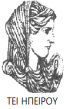 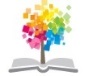 49
ΔΙΑΤΑΡΑΧΕΣ ΦΩΝΗΣ, Ενότητα 0, ΤΜΗΜΑ ΛΟΓΟΘΕΡΑΠΕΙΑΣ, ΤΕΙ ΗΠΕΙΡΟΥ - Ανοιχτά Ακαδημαϊκά Μαθήματα στο ΤΕΙ Ηπείρου
Τέλος Ενότητας
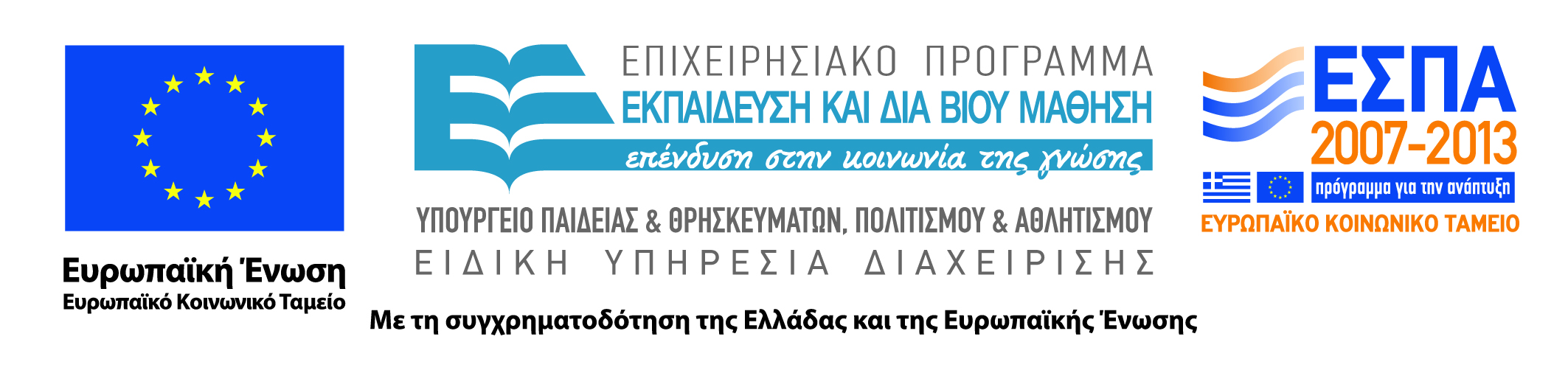 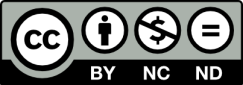